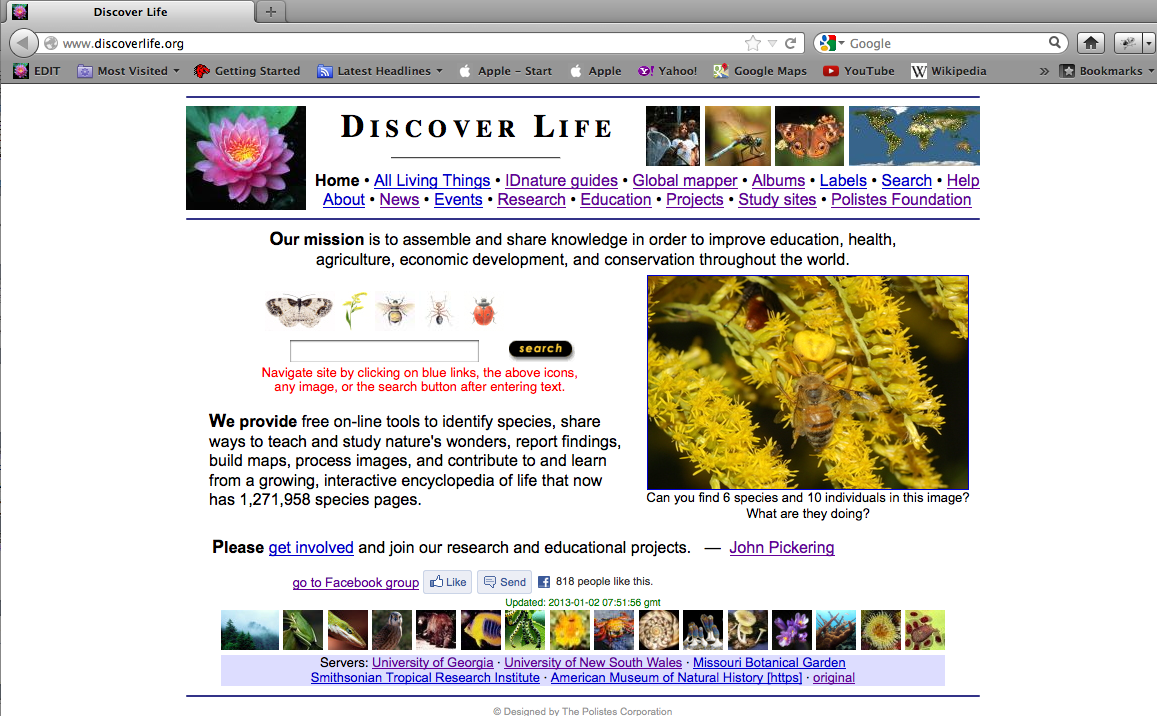 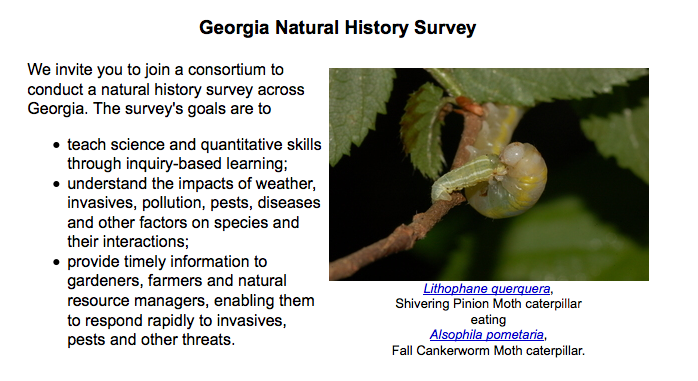 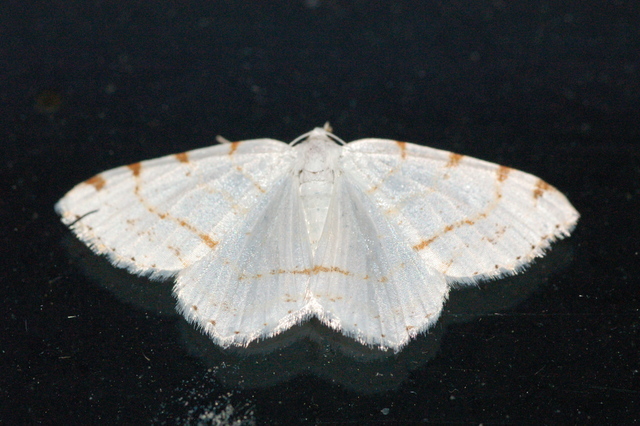 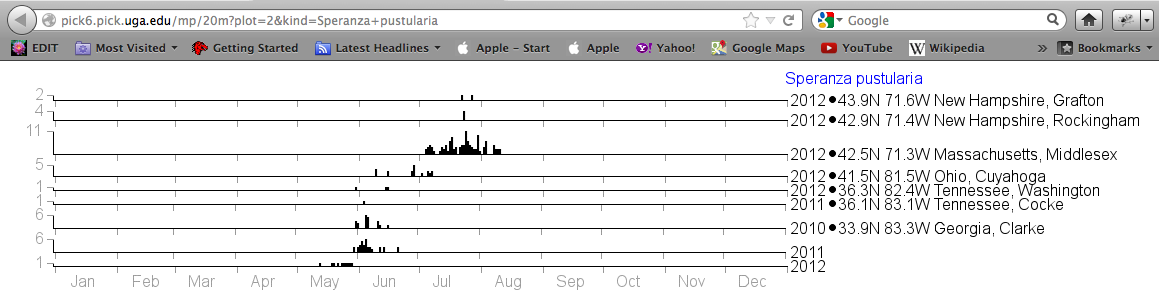 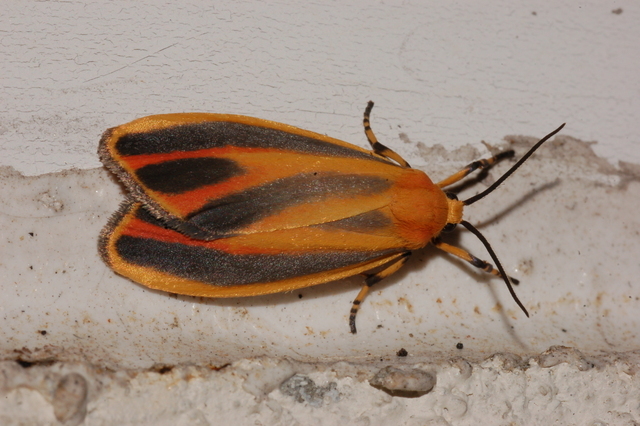 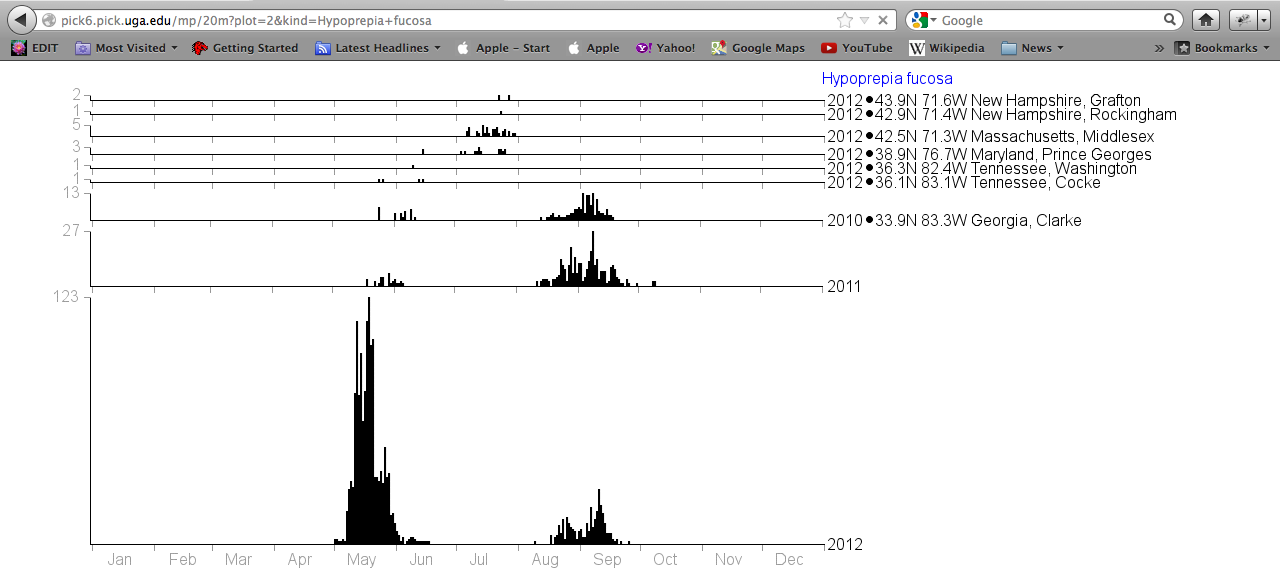 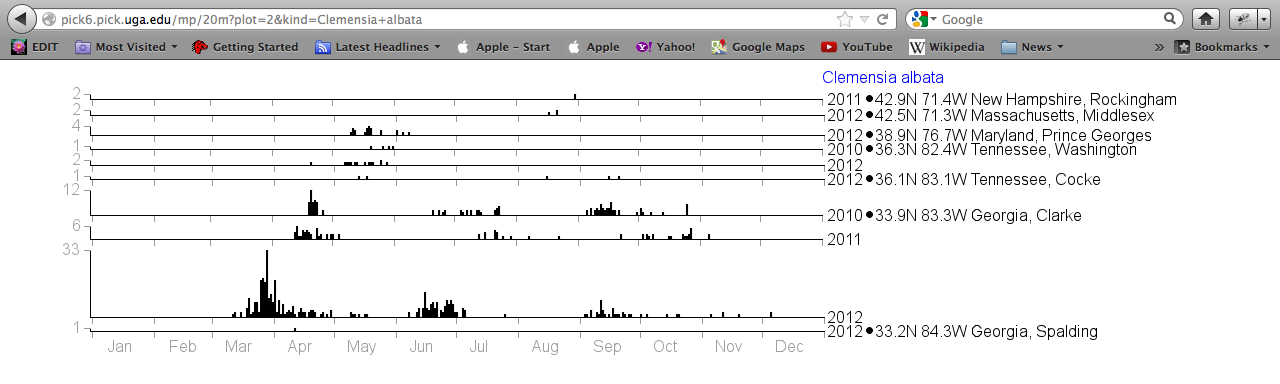 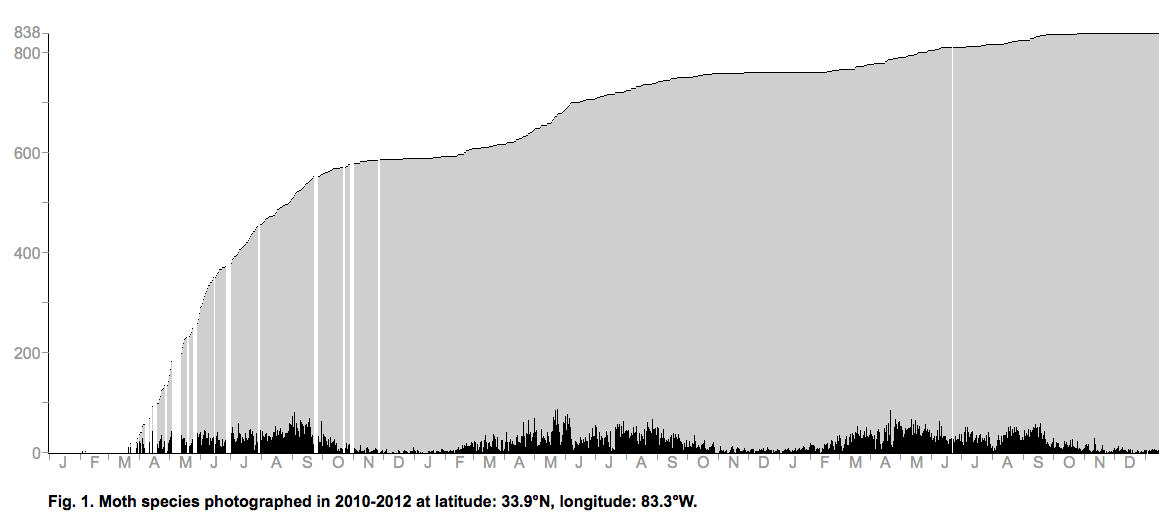 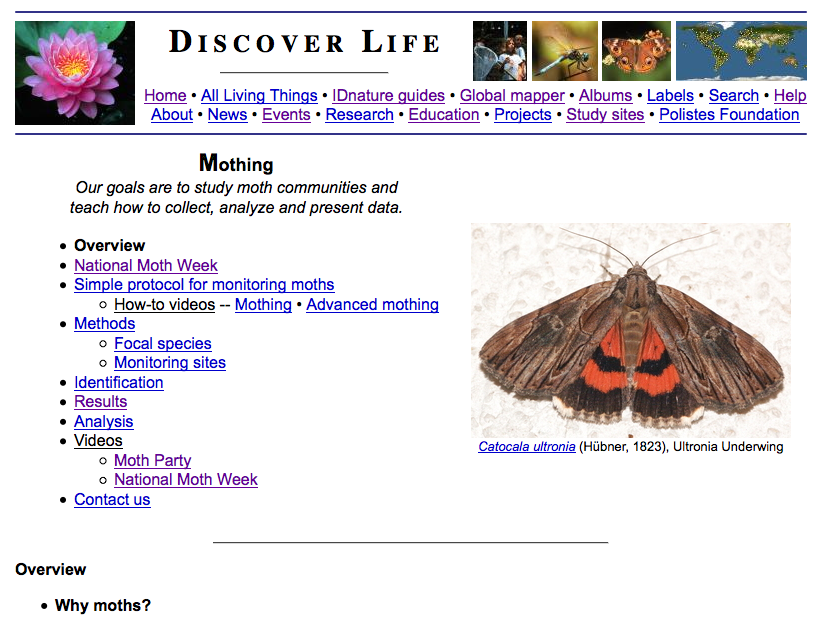 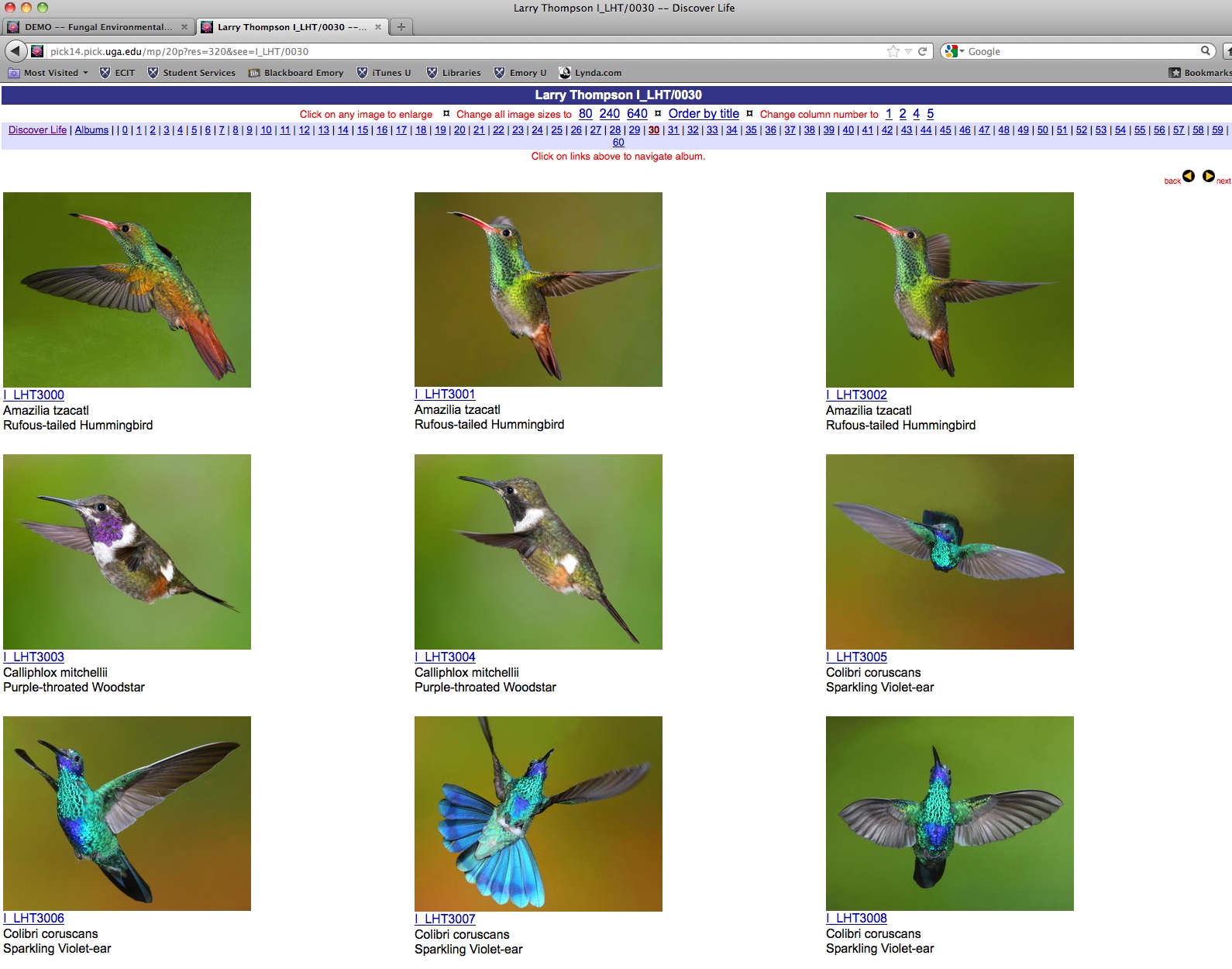 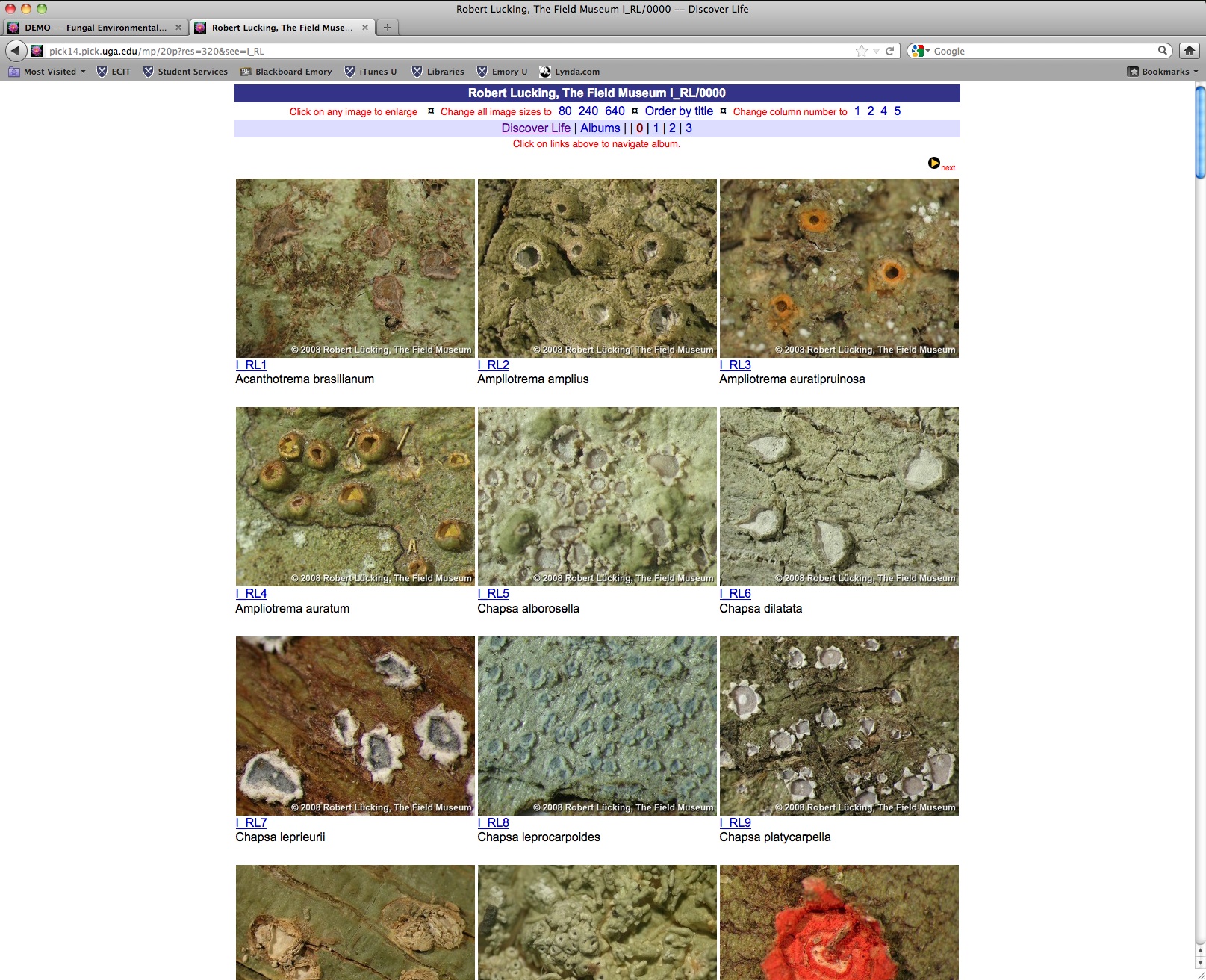 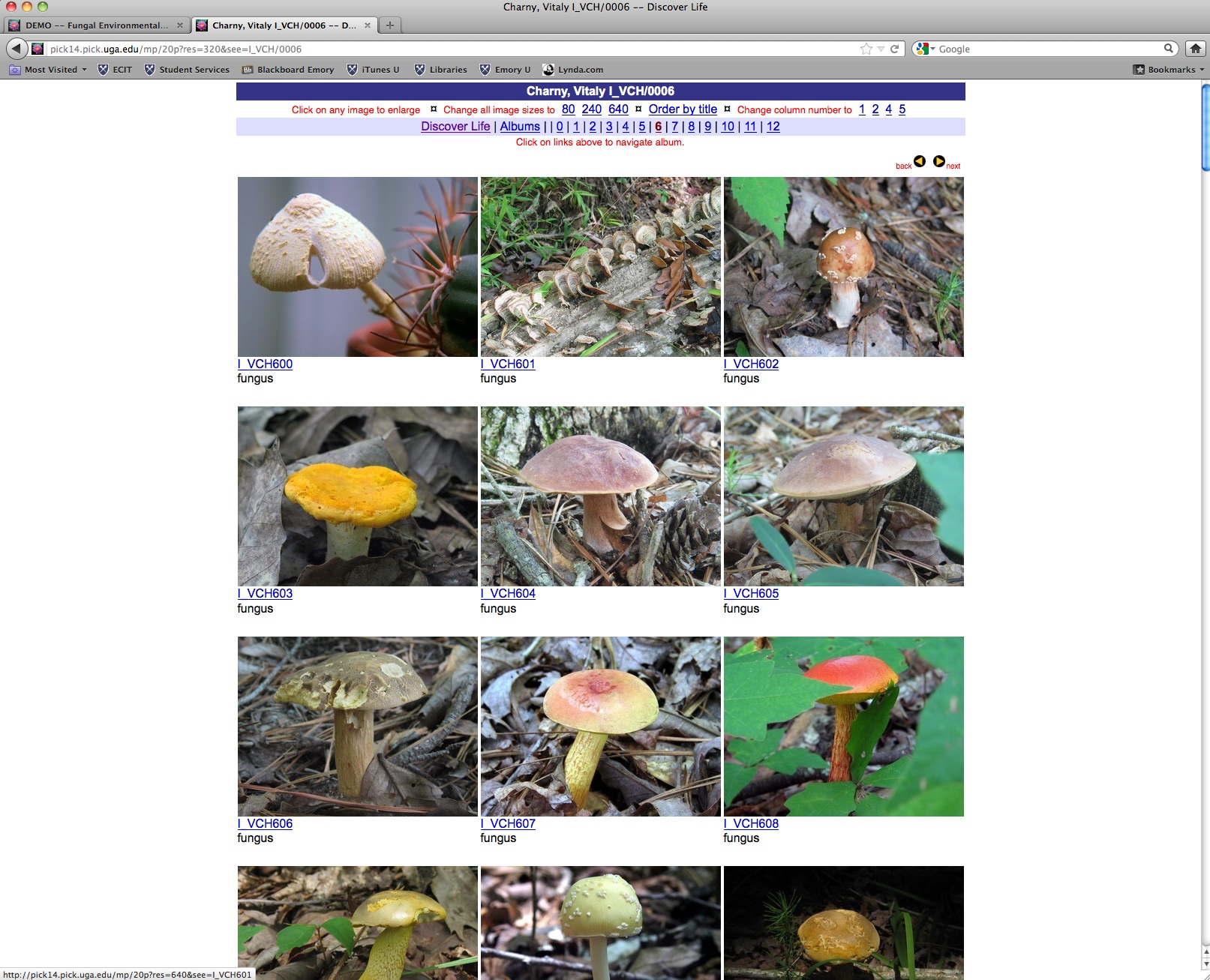 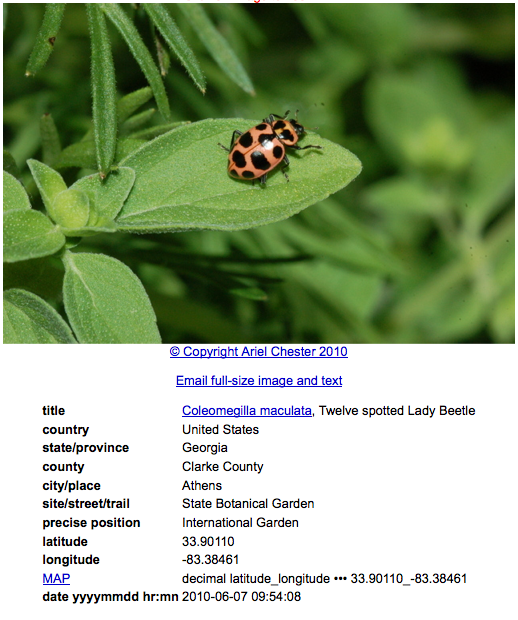 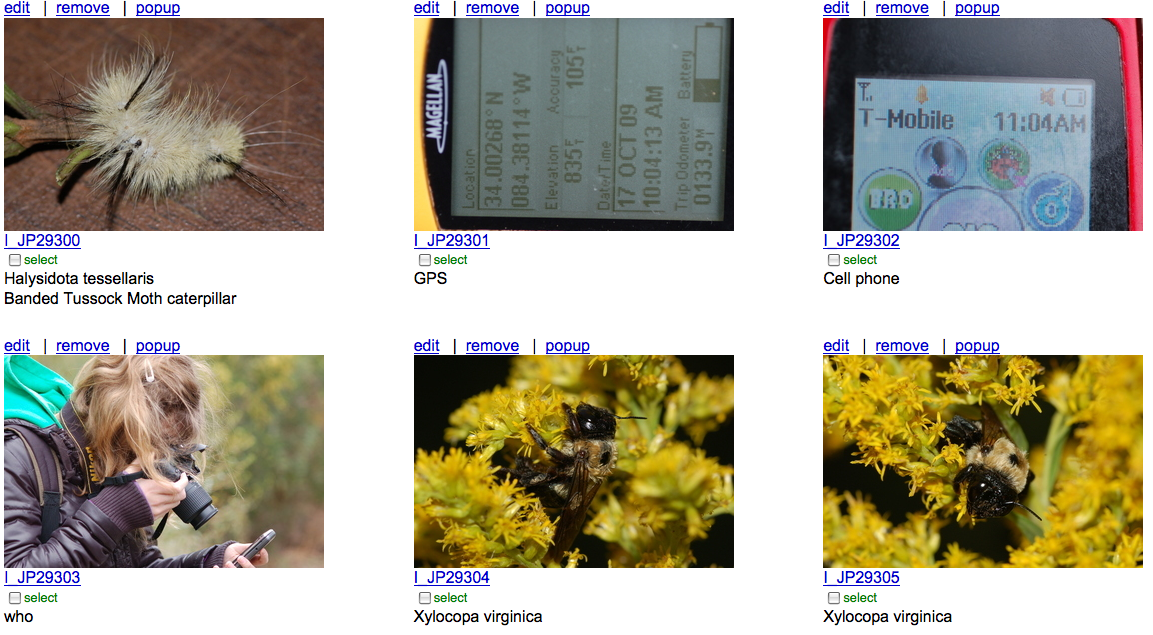 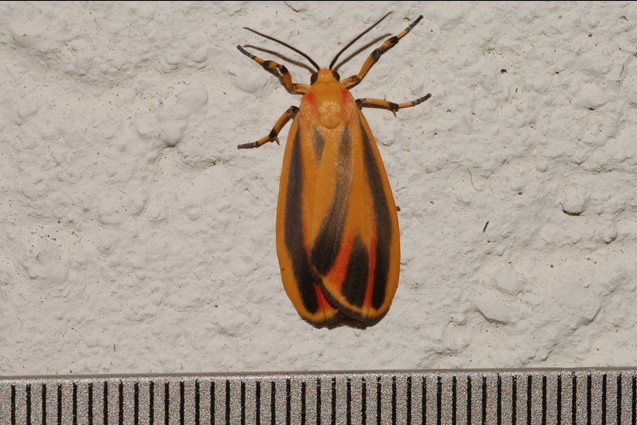 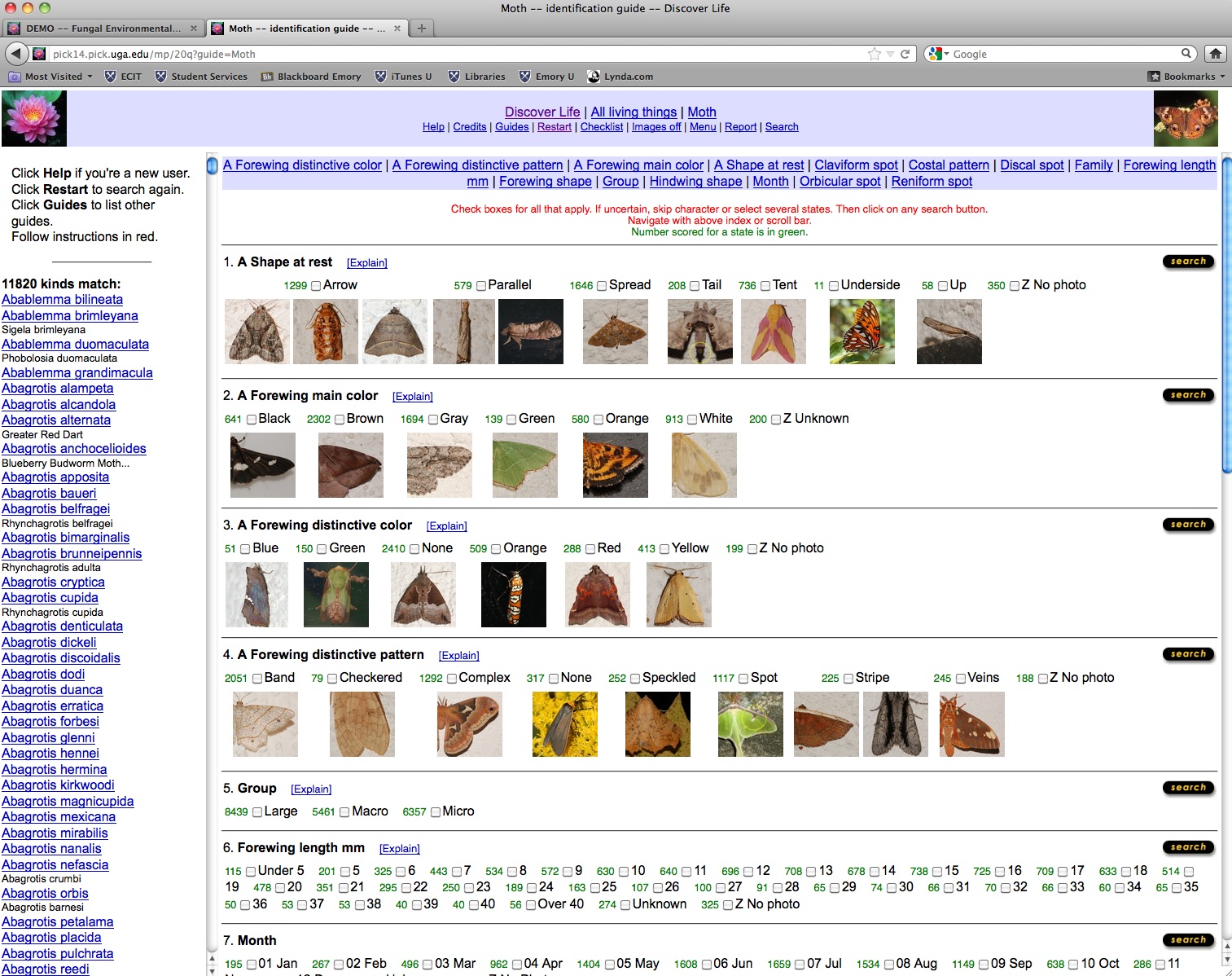 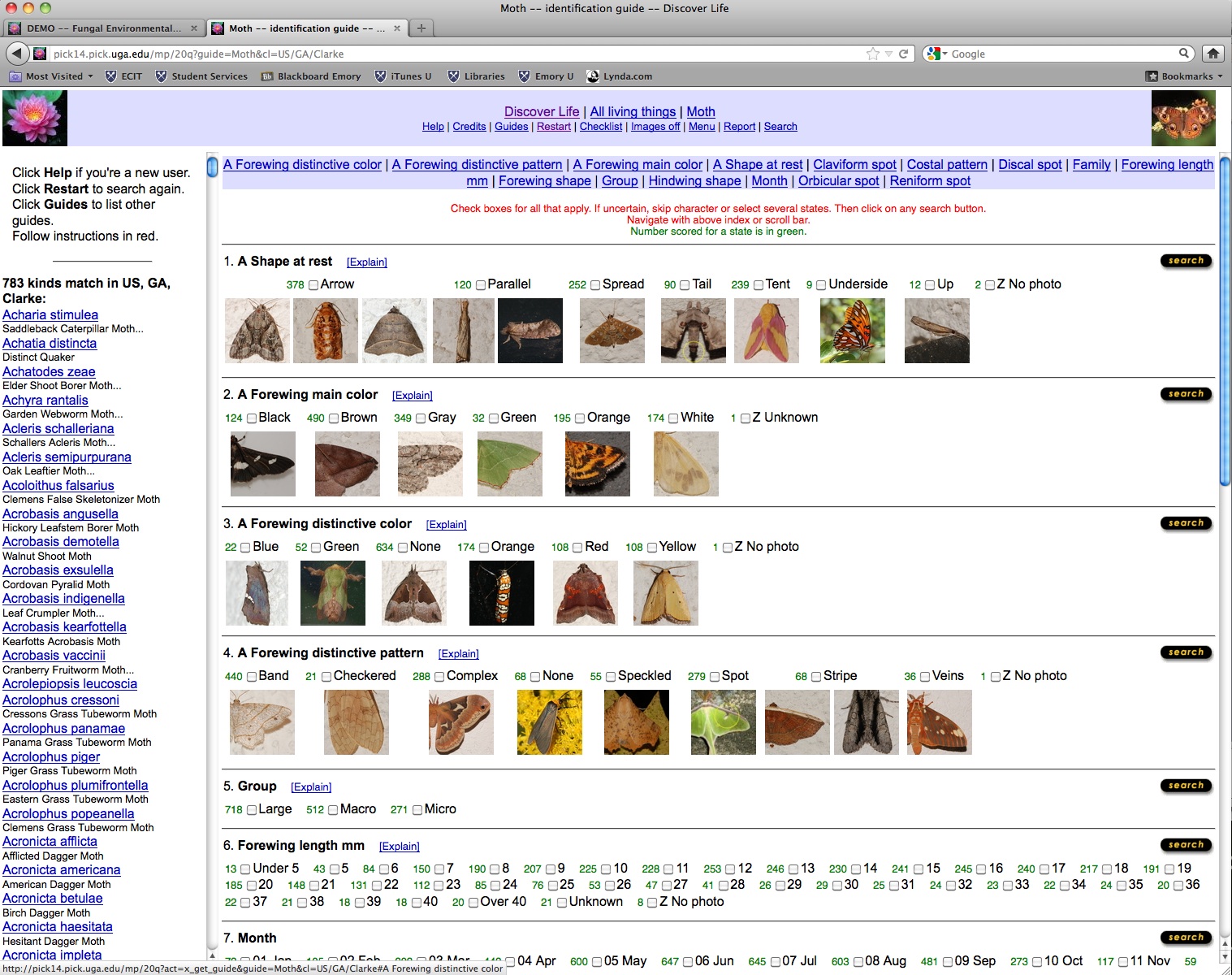 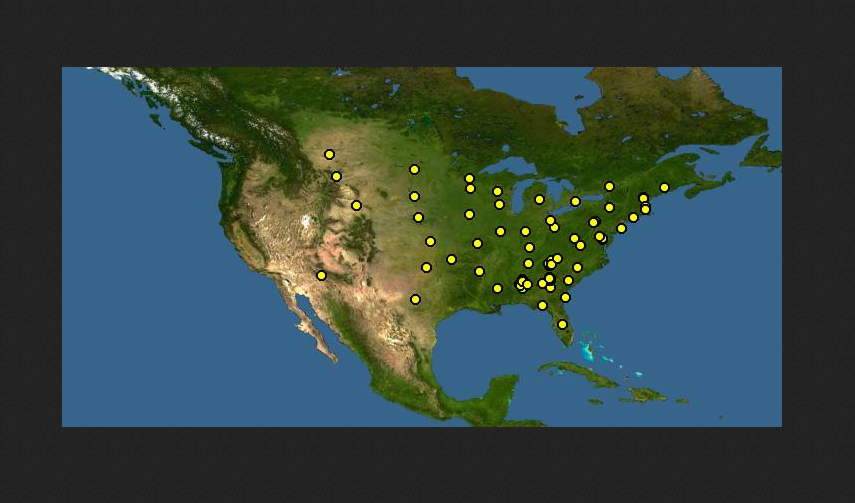 Vision
Let's enable teachers and their students to run a network of ecological research sites around the world, engage them and their communities in science, and generate the knowledge that society needs to understand and address pressing environmental issues.
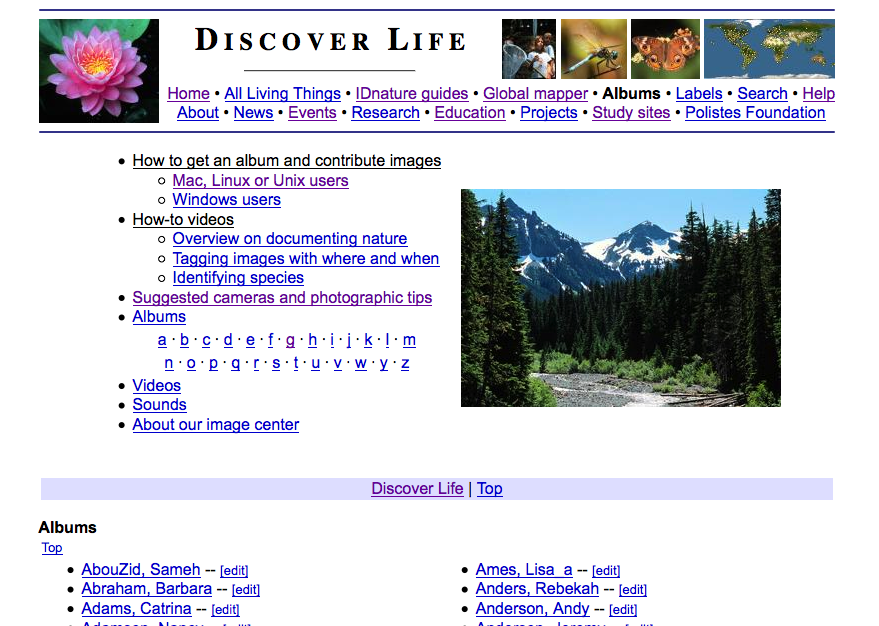